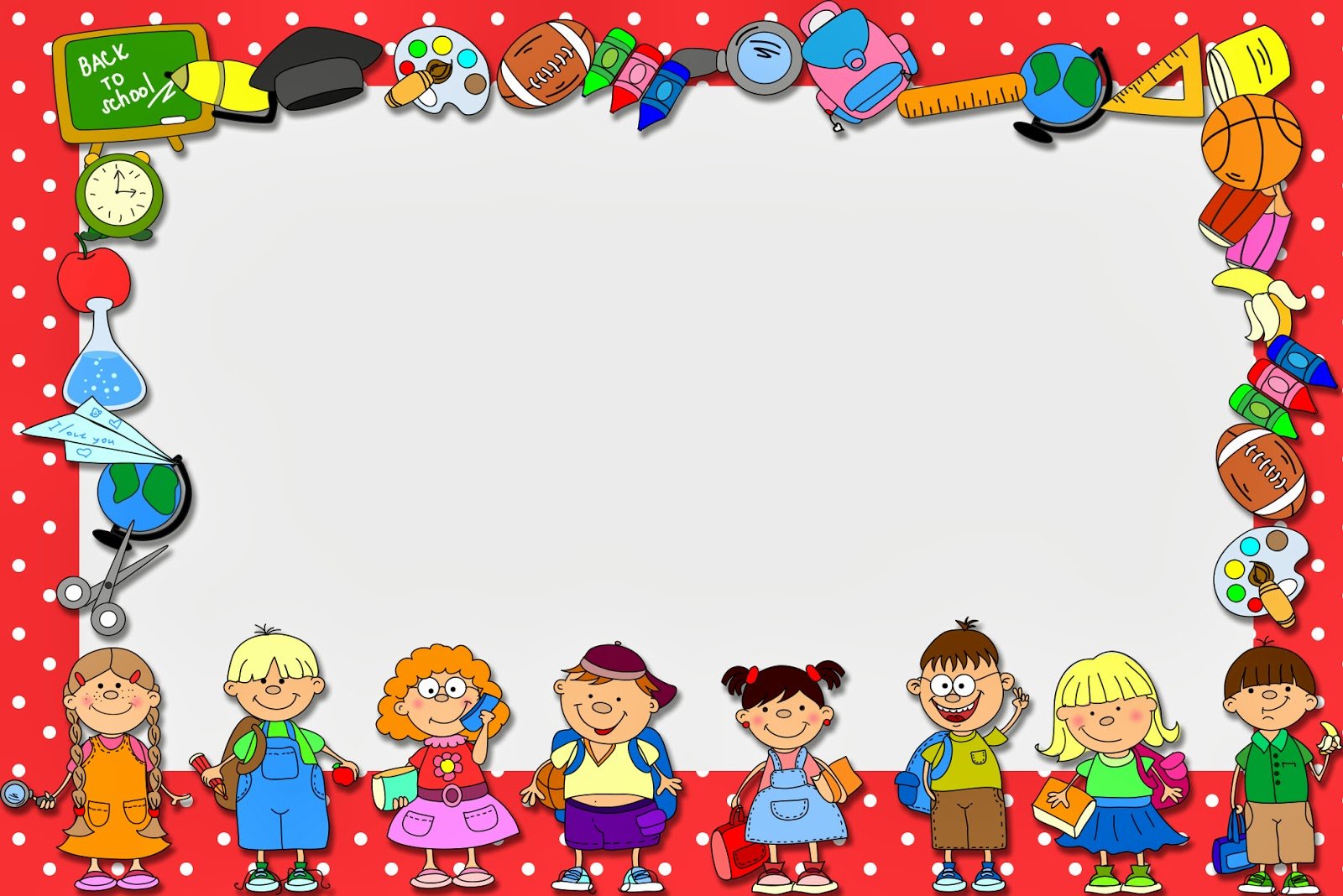 «Парк профессий»
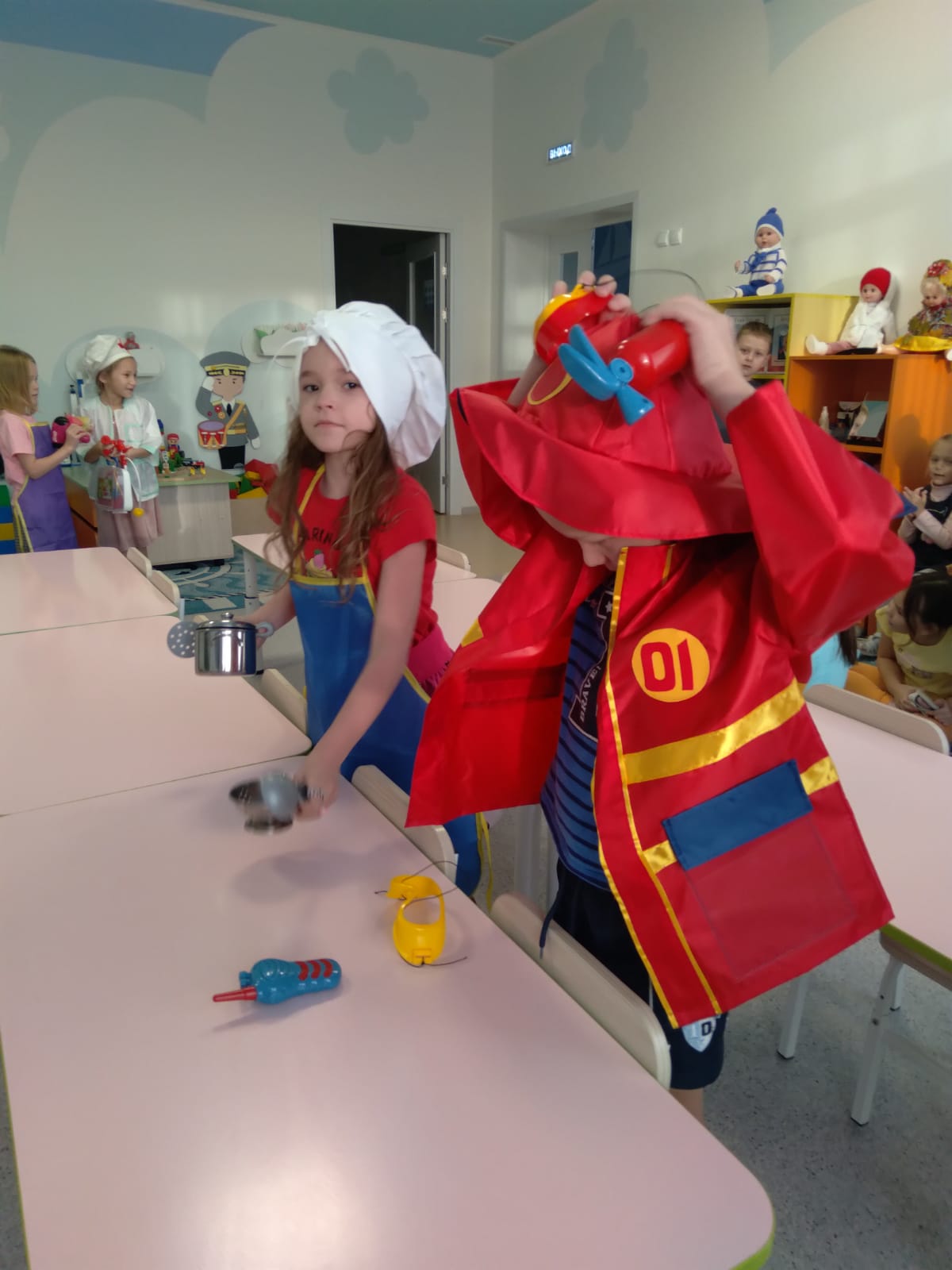 «Все профессии важны, все профессии нужны, выбирай на вкус!»
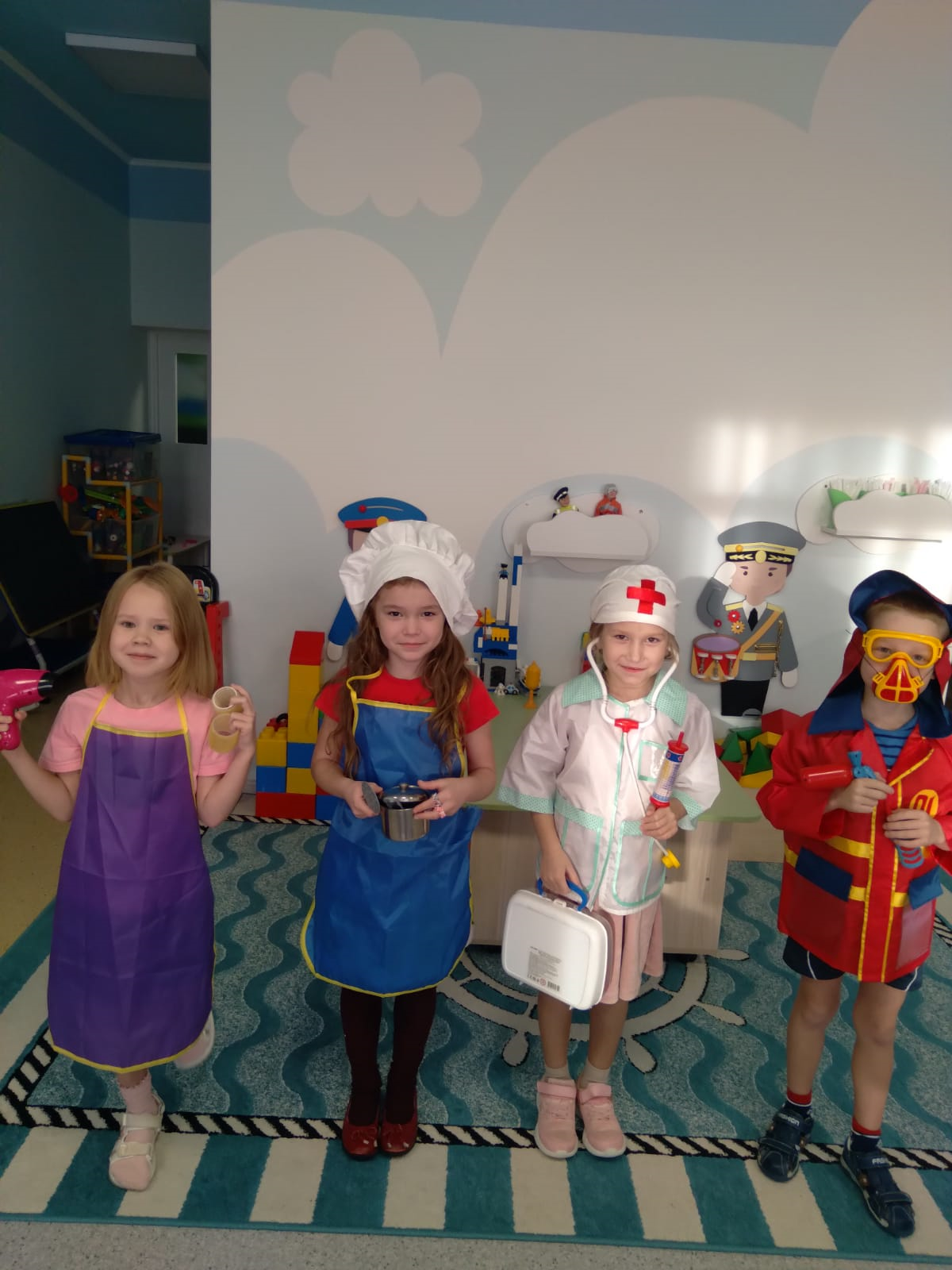 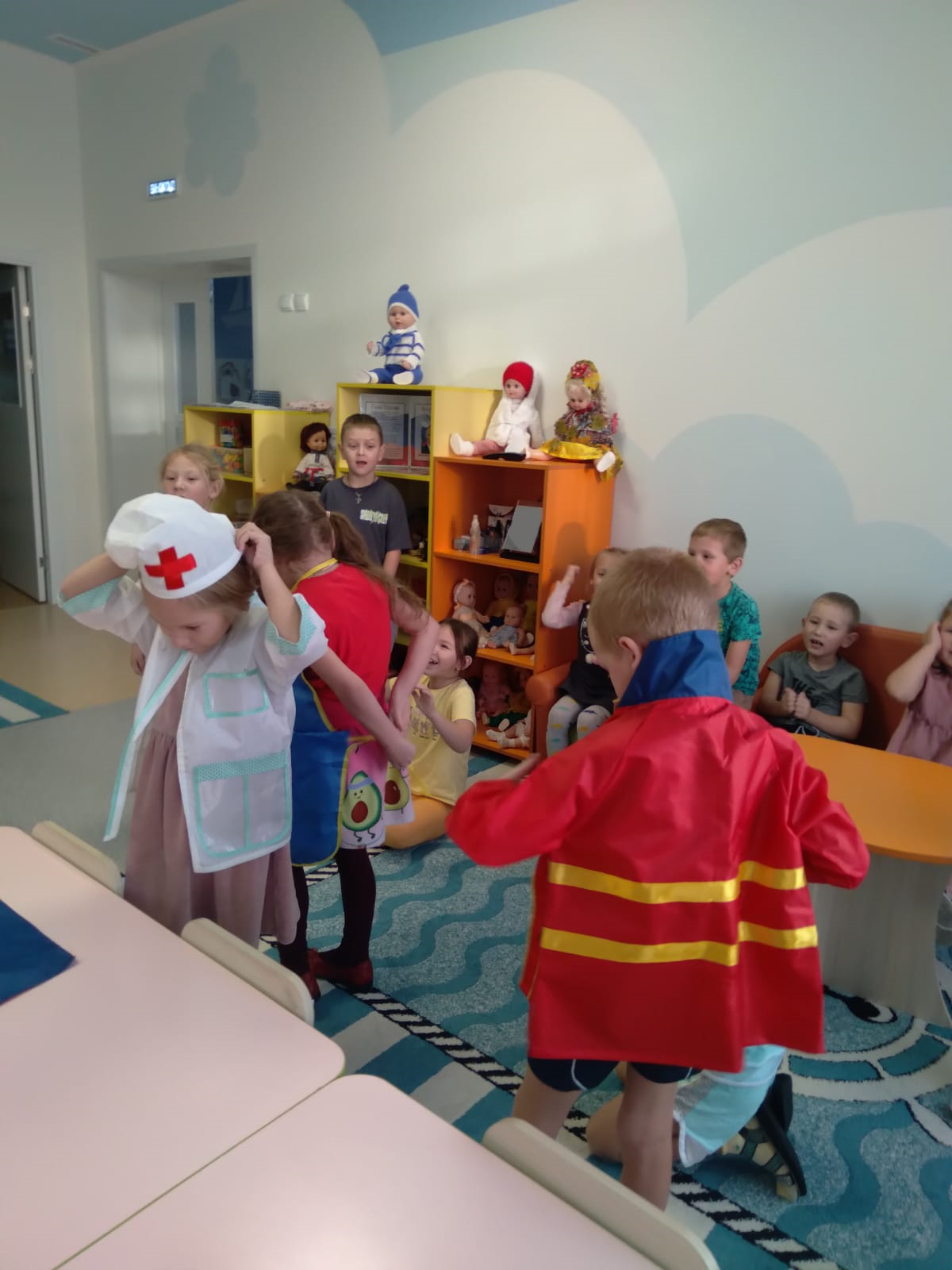 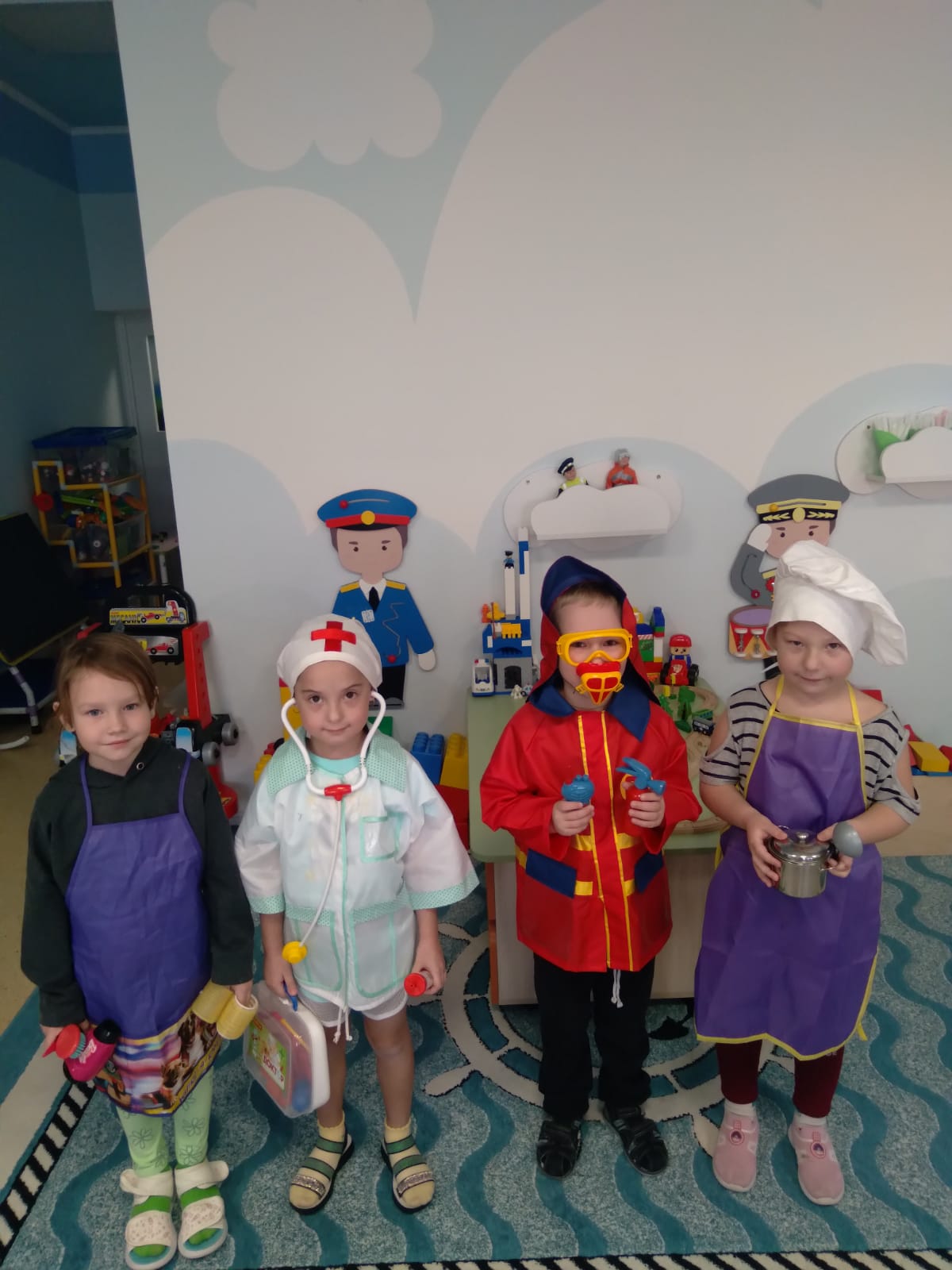